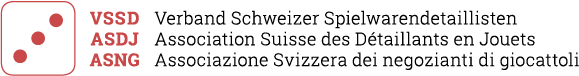 Geschäftsstelle │ Paradiesgasse 7 │ CH 7000 Chur │ T +41 31 381 66 11 │ F +41 31 381 66 14 │ info@vssd.ch │ www.vssd.ch
Herzlich Willkommen!
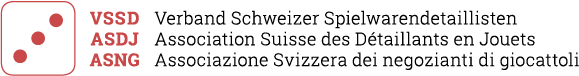 Geschäftsstelle │ Paradiesgasse 7 │ CH 7000 Chur │ T +41 31 381 66 11 │ F +41 31 381 66 14 │ info@vssd.ch │ www.vssd.ch
Verkauf 2022+

Die wichtigsten Infos in Kürze

Die neuen Grundbildungen sind handlungskompetenzorientiert und
somit näher an der Praxis.
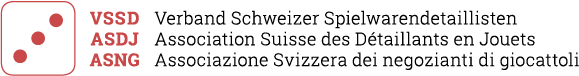 Geschäftsstelle │ Paradiesgasse 7 │ CH 7000 Chur │ T +41 31 381 66 11 │ F +41 31 381 66 14 │ info@vssd.ch │ www.vssd.ch
Aufbau der Grundbildungen Handlungskompetenzbereiche DHF & DHA

a) Kundenbeziehungen
b) Bewirtschaften und Präsentieren
c) Produkte- und Dienstleistungskenntnisse
d) Kommunikation im Betrieb

für DHF im 3. Lehrjahr (Schwerpunkt), nur im Betrieb und üK:
e) Einkaufserlebnis oder
f) Online-Shop
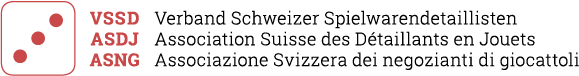 Geschäftsstelle │ Paradiesgasse 7 │ CH 7000 Chur │ T +41 31 381 66 11 │ F +41 31 381 66 14 │ info@vssd.ch │ www.vssd.ch
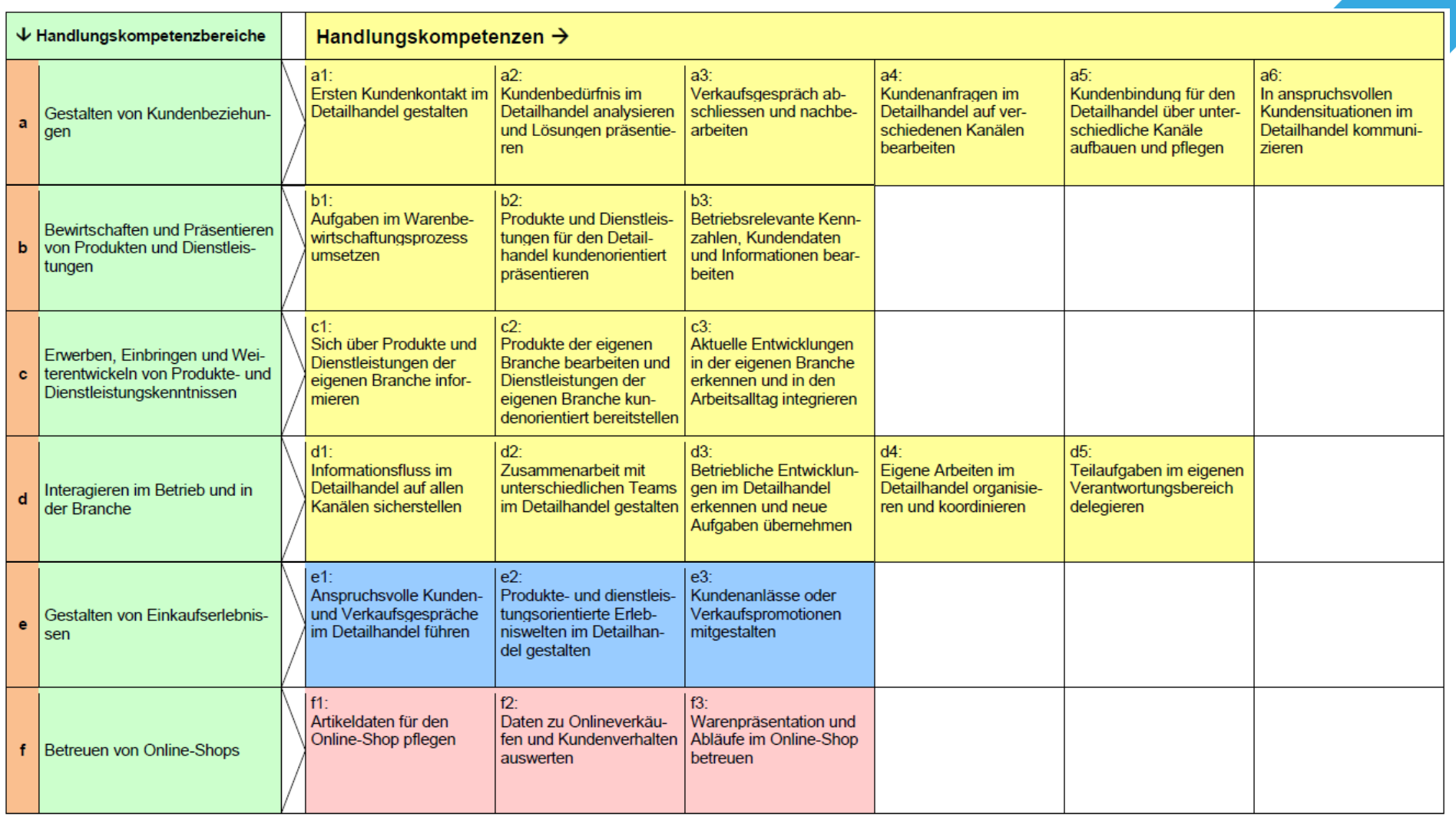 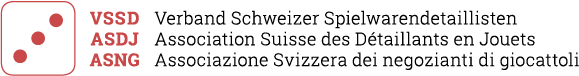 Geschäftsstelle │ Paradiesgasse 7 │ CH 7000 Chur │ T +41 31 381 66 11 │ F +41 31 381 66 14 │ info@vssd.ch │ www.vssd.ch
BDS-Lerndokumentation und BDS-Lernmedien
von der Branche für die Branche – alles aus einer Hand

BDS-Lerndokumentation (Arbeit im Betrieb) und BDS-Lernmedien (Unterricht in der Berufsfachschule)

 Alle notwendigen Inhalte für Betrieb und Schule zu den neuen Grundbildungen an einem Ort
 Zugang für Lernende und Berufsbildner/ innen
Detailhandelsfachleute EFZ CHF 330.00 (inkl. Gratiszugang Berufsbildner/in)
     Detailhandelsassistent/innen EBA CHF 220.00 (inkl. Gratiszugang für Berufsbildner/in

- Konvink benötigt einen Laptop oder ein Tablet
- Konvink wird vom Lehrbetrieb bestellt
- ab Ende Juni 2022 im BDS-Shop auf der BDS-Website (ab April steht eine Test-Version für die
  Lehrbetriebe zur Verfügung)
- Konvink bzw. die online-Lerndokumentation bleiben im Besitz des Lernenden (z.B. bei einem
  Lehrbetriebswechsel)
- Bei Problemen hilft die Helpline Konvink
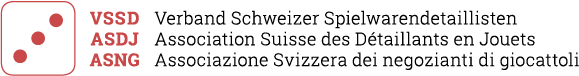 Geschäftsstelle │ Paradiesgasse 7 │ CH 7000 Chur │ T +41 31 381 66 11 │ F +41 31 381 66 14 │ info@vssd.ch │ www.vssd.ch
Lernort Betrieb
Betriebliche Note (jedes Lehrjahr!)
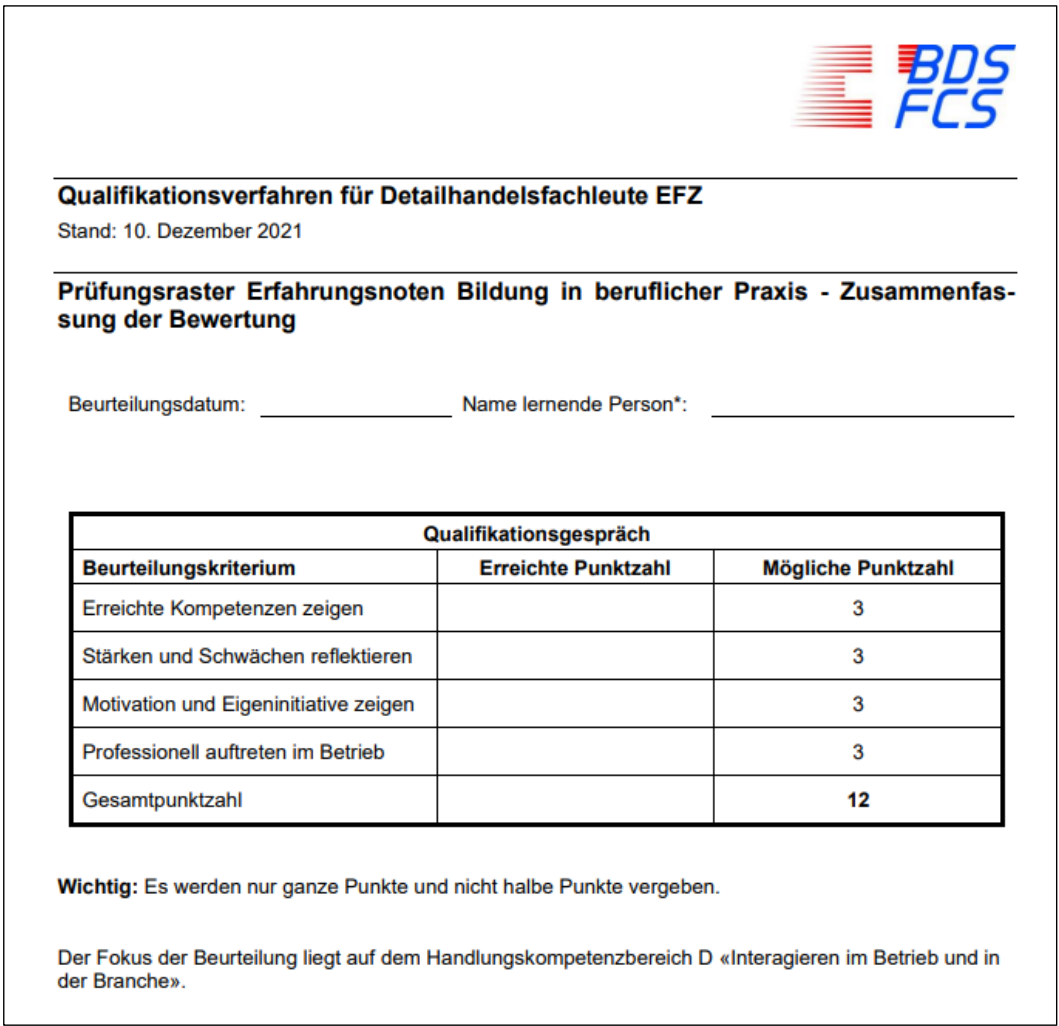 Die betriebliche Note wird von Konvink automatisch auf DBLAP2 übermittelt.
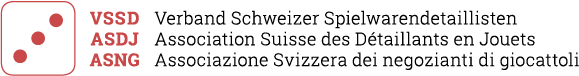 Geschäftsstelle │ Paradiesgasse 7 │ CH 7000 Chur │ T +41 31 381 66 11 │ F +41 31 381 66 14 │ info@vssd.ch │ www.vssd.ch
Qualifikationsverfahren Betrieb

Prüfung EBA im Lehrbetrieb:
60 Min. (Umfang 4 Handlungskompetenzbereiche)

Prüfung EFZ im Lehrbetrieb:
90 Min. und ist auf den gewählten Schwerpunkt ausgerichtet. (Umfang 5 Handlungskompetenzbereiche)

Praktische Prüfung Für EBA und EFZ neu eine Fallnote (!) und eine Gewichtung von 30%
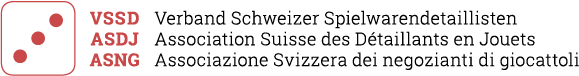 Geschäftsstelle │ Paradiesgasse 7 │ CH 7000 Chur │ T +41 31 381 66 11 │ F +41 31 381 66 14 │ info@vssd.ch │ www.vssd.ch
Lernort üK

Organisation und Durchführung vom Branchenverband VSSD

EBA: (neu total 10 Tage / bisher 8)
1. Lehrjahr 6 Tage
2. Lehrjahr 4 Tage

EFZ: (neu total 14 Tage / bisher 10)
1. Lehrjahr 6 Tage
2. Lehrjahr 4 Tage
3. Lehrjahr 4 Tage

Die allgemeine Branchenkunde ABK wird gestrichen.
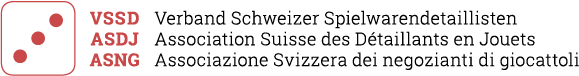 Geschäftsstelle │ Paradiesgasse 7 │ CH 7000 Chur │ T +41 31 381 66 11 │ F +41 31 381 66 14 │ info@vssd.ch │ www.vssd.ch
Einteilung üK Tage

üK1a	          1 Tag Zoom / Oktober / 1. Semester EBA/EFZ (Sept-Jan)
üK1b          4 Tage Präsenz Unterricht / Januar / 1. Semester EBA/EFZ (Sept-Jan)
üK1c          1 Tag Zoom oder Lieferantenbesuch / Mai oder Juni / 2. Semester EBA/EFZ (Feb-Juni)
üK2            4 Tage Präsenz Unterricht / September / 3. Semester EBA/EFZ (Mitte Aug-Jan)

üK3a          1 Tag Zoom / Juni / 4. Semester EFZ (Feb-Juni)
üK3b          3 Tage Präsenz Unterricht / Oktober / 5. Semester EFZ (Mitte Aug-Jan)

Jeweils 10 Lektionen pro Tag.

Die Vorbereitung auf die praktische Prüfung wird künftig nicht mehr während des üK's stattfinden.
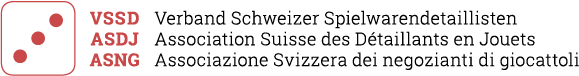 Geschäftsstelle │ Paradiesgasse 7 │ CH 7000 Chur │ T +41 31 381 66 11 │ F +41 31 381 66 14 │ info@vssd.ch │ www.vssd.ch
Inhaltsverzeichnis Warenkundeordner
 
1. Lehrjahr
Einführung in die Brache		Outdoorspielzeug
Kinderbücher			Bausätze
Puzzles				Funktionsmodellbau
Globen				Kindergarten-, Schulartikel
Spiele				Individualisierte Dienstleistungs- / Kundendienstlösungen
Puppen				Arbeitssicherheit und Gesundheitsschutz
Drachen				Kundenorientierte Warenpräsentation / Kundenerlebnis
Jonglieren			Recherchieren von Entwicklungen der Brache bzw. der Produkte
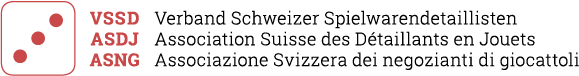 Geschäftsstelle │ Paradiesgasse 7 │ CH 7000 Chur │ T +41 31 381 66 11 │ F +41 31 381 66 14 │ info@vssd.ch │ www.vssd.ch
2. Lehrjahr
Kreativbereich				Bauen und Konstruieren
Plüsch					Sammlermodelle
Rollenspielzeug				Mechanisches Spielzeug
Holzspielzeug				Dampfmaschinen
Baby- und Kleinkinderspielzeug		Autorennbahn
Kinderfahrzeuge, Schlitten			Eisenbahn
Experimentieren
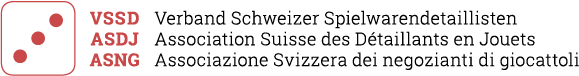 Geschäftsstelle │ Paradiesgasse 7 │ CH 7000 Chur │ T +41 31 381 66 11 │ F +41 31 381 66 14 │ info@vssd.ch │ www.vssd.ch
3. Lehrjahr
Anspruchsvolle Kunden- und Verkaufsgespräche im Detailhandel führen
Produkt- und dienstleistungsorientierte Erlebniswelten gestalten
Einsatz von Social-Media-Kanälen
Kundenanlässe und Verkaufspromotionen mitgestalten
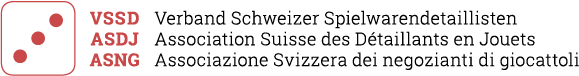 Geschäftsstelle │ Paradiesgasse 7 │ CH 7000 Chur │ T +41 31 381 66 11 │ F +41 31 381 66 14 │ info@vssd.ch │ www.vssd.ch
Lernort Berufsfachschule

Unterrichtstage EBA:
1. Lehrjahr: 1 Schultag pro Woche
2. Lehrjahr: 1 Schultag pro Woche

Unterrichtstage EFZ:
1. Lehrjahr: 1,5 Schultage pro Woche
2. Lehrjahr: 2 Schultage pro Woche
3. Lehrjahr: 1 Schultag pro Woche

Unterrichtstage EFZ mit Berufsmaturität:
1.-3. Lehrjahr: 2 Schultage pro Woche